ERCOT Frequency Events
May 2023

ERCOT
Operations Planning

PDCWG |June 21st, 2023
5/1/2023 13:32:02 (FME)
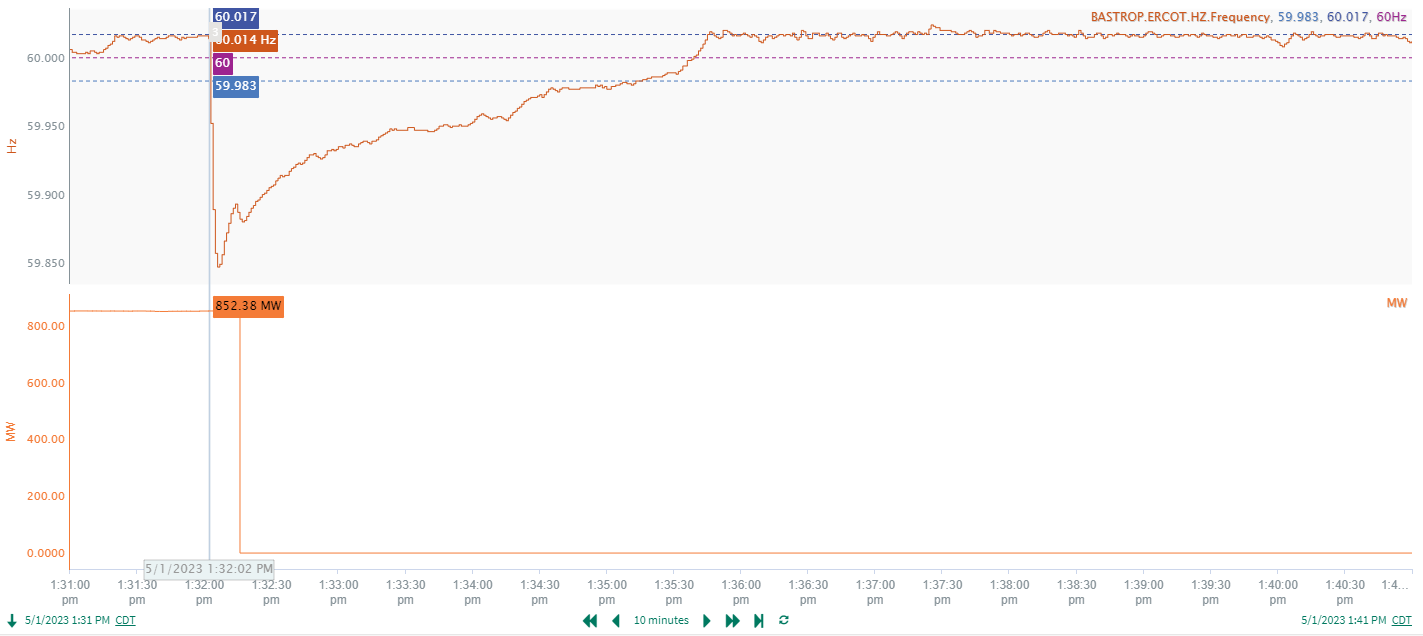 2
[Speaker Notes: A unit tripped offline while carrying approximately 852MW gen

Starting Frequency: 60.014Hz
Minimum Frequency: 59.9847 Hz
A-C Time : 4 seconds
Recovery Time(back to deadband): 3 minutes 11 seconds
RRS Released: 664 MW
Trip Reason:  Unknown.
Contextual Information: A total of 332 MW of regulation Up was deployed during the event. Two manual SCED runs.]
5/3/2023 18:03:37 (Non-FME)
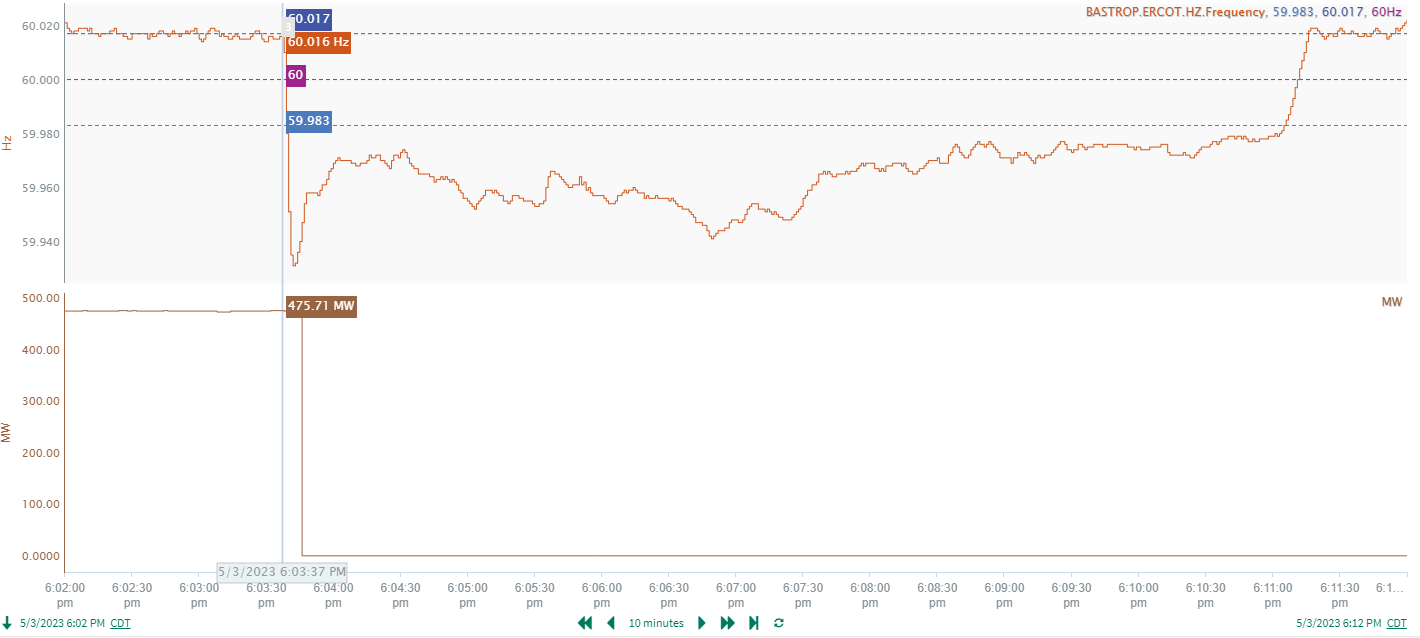 3
[Speaker Notes: A unit tripped offline while carrying approximately 476MW gen

Starting Frequency: 60.016Hz
Minimum Frequency: 59.931 Hz
A-C Time : 5 seconds
Recovery Time(back to deadband): 7 minutes 28 seconds
RRS Released: 0 MW
Trip Reason:  Primary air fan dampers failed
Contextual Information: A total of 476 MW of regulation Up was deployed during the event.]
5/12/2023 1:40:28 (Non-FME)
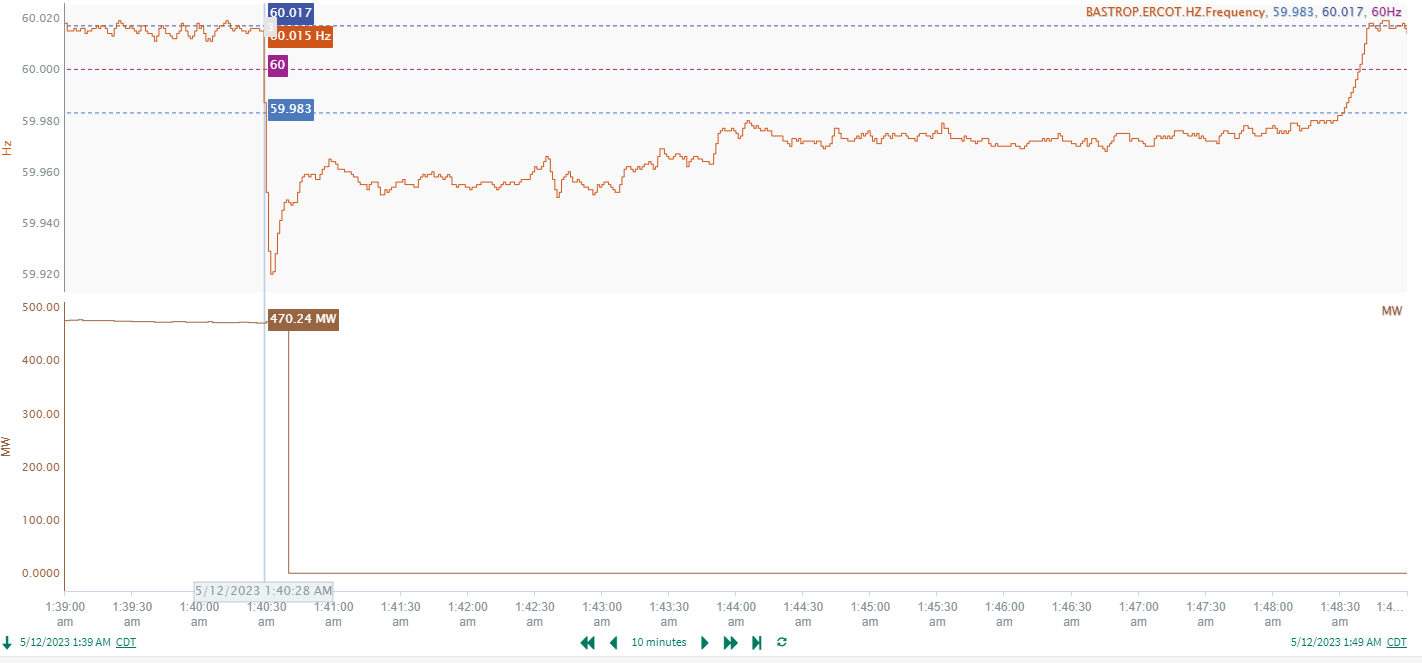 4
[Speaker Notes: A unit tripped offline while carrying approximately 470MW gen

Starting Frequency: 60.015Hz
Minimum Frequency: 59.92 Hz
A-C Time : 4 seconds
Recovery Time(back to deadband): 8 minutes 3 seconds
RRS Released: 0 MW
Trip Reason:  Unknown
Contextual Information: A total of 176 MW of regulation Up was deployed during the event.]
5/23/2023 11:21:12 (Non-FME)
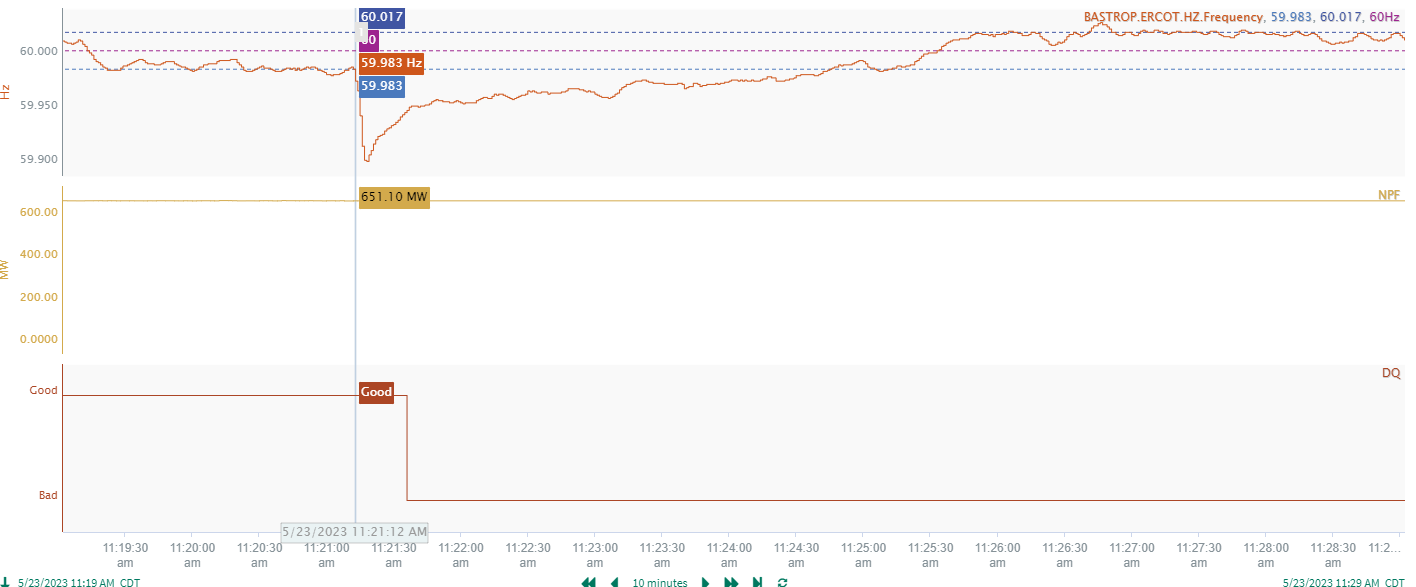 5
[Speaker Notes: A unit tripped offline while carrying approximately 651MW gen

Starting Frequency: 59.983Hz
Minimum Frequency: 59.898 Hz
A-C Time : 6 seconds
Recovery Time(back to deadband): 3 minutes 33 seconds
RRS Released: 263 MW
Trip Reason:  Unknown
Contextual Information: A total of 562 MW of regulation Up was deployed during the event 
A 200 MW SCED offset was applied as well.]
5/24/2023 20:38:59 (Non-FME)
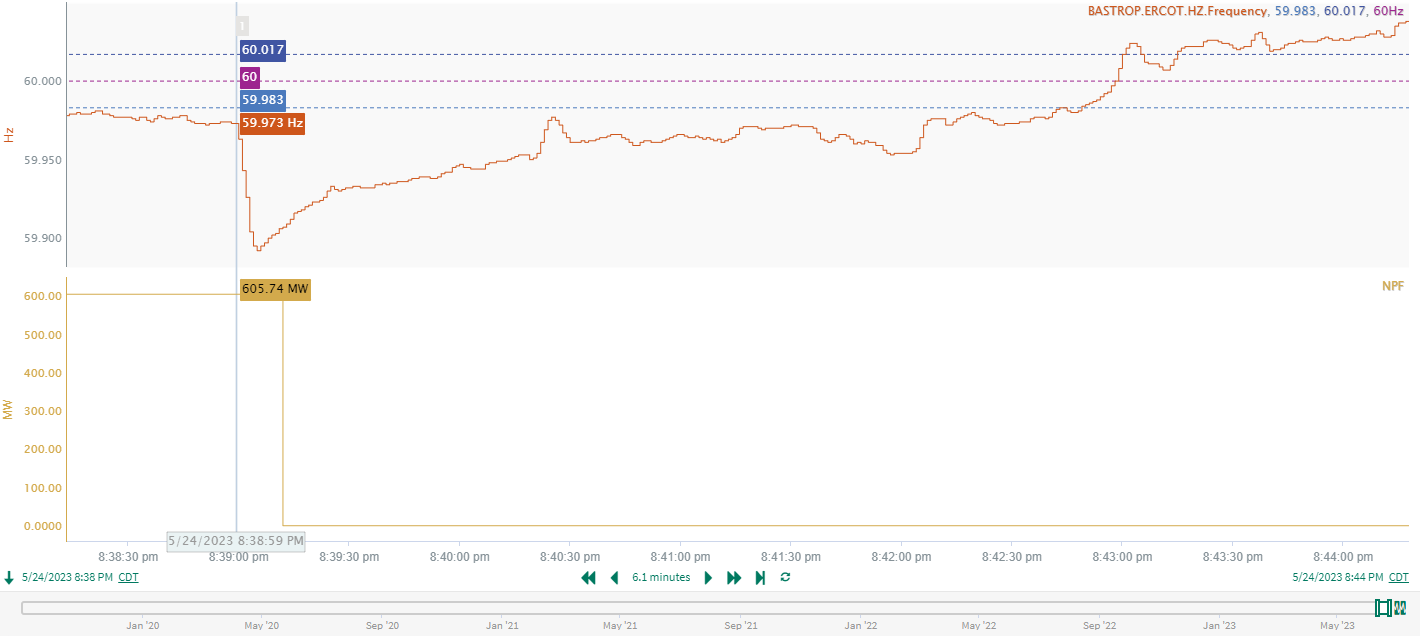 6
[Speaker Notes: A unit tripped offline while carrying approximately 605MW gen

Starting Frequency: 59.973Hz
Minimum Frequency: 59.892 Hz
A-C Time : 6 seconds
Recovery Time(back to deadband): 3 minutes 44 seconds
RRS Released: 455MW
Trip Reason:  Unknown.
Contextual Information: A total of 339 MW of regulation Up was deployed during the event 
A 200 MW SCED offset was applied as well.]
Questions?
Thank you!